ECE700.07: Game Theory withEngineering Applications
Lecture 2: Preferences and Utilities
Seyed Majid Zahedi
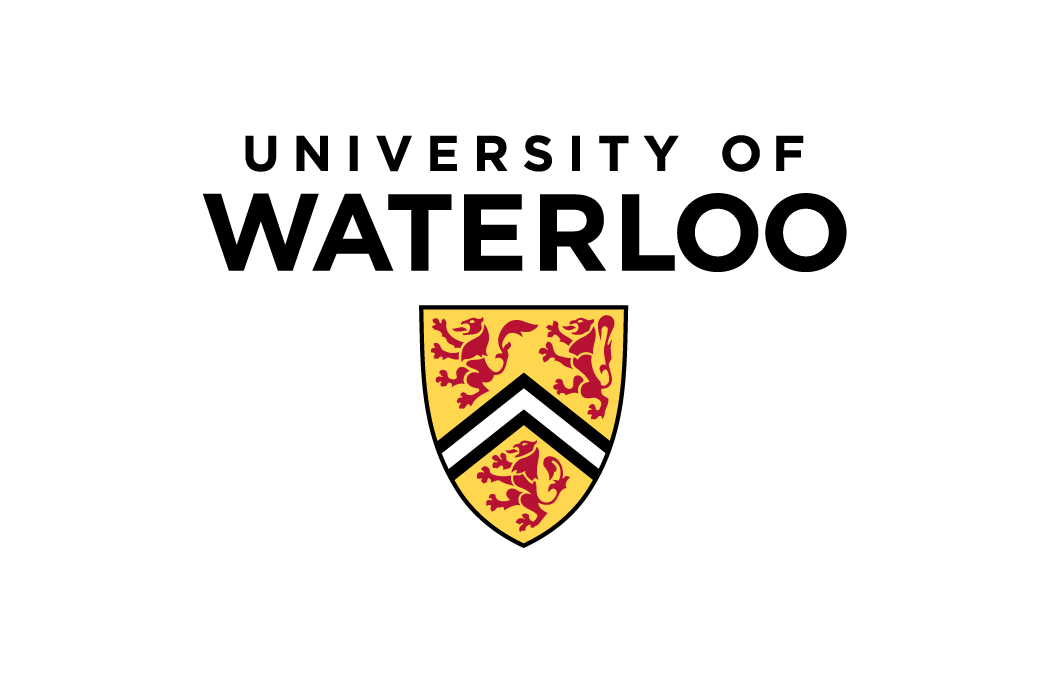 Overview
Ordinal preferences
Axioms of rational behavior
Utility theorem
Risk attitudes

Readings
MAS Sec. 3.1
Ordinal Preferences
Axioms of Rational Decision Making
von Neumann-Morgenstern Utility Theorem
Are People “Rational” Decision Makers?
Which one do you prefer? 
Lottery ticket that pays out $10 with prob 0.5 and $0 otherwise
Lottery ticket that pays out $3 with prob 1
How about these?
Lottery ticket that pays out $100,000,000 with prob 0.5 and $0 otherwise
Lottery ticket that pays out $30,000,000 with prob 1
Usually, people do not simply go by expected value
Uncertainty and Risk Attitudes
Risk-neutral agent cares about expected value
Risk-averse agent prefers expected value of lottery to the lottery ticket
Most of people are this way
Risk-seeking agent prefers lottery ticket to expected value of the lottery
Example
Typically, at some point, having one more dollar does not make people much happier (decreasing marginal utility)
utility
buy a nicer car (utility = 3)
buy a car (utility = 2)
buy a bike (utility = 1)
money
$200
$1400
$5000
Example (cont.)
utility
buy a nicer car (utility = 3)
Which one is better?
Lottery 1: get $1400 with prob 1
Lottery 2: get $5000 with prob 0.25 and $200 otherwise
What about expected amount of money?
buy a car (utility = 2)
buy a bike (utility = 1)
money
$200
$1400
$5000
[Speaker Notes: maximizing expected utility is consistent with risk aversion]
Risk Attitudes (revisited)
utility
money
Green has decreasing marginal utility → risk-averse
Blue has constant marginal utility → risk-neutral
Red has increasing marginal utility → risk-seeking
Grey neither risk-averse (everywhere) nor risk-seeking (everywhere)
Questions?
Acknowledgement
This lecture is a slightly modified version of ones prepared by
Asu Ozdaglar [MIT 6.254]
Vincent Conitzer [Duke CPS 590.4]